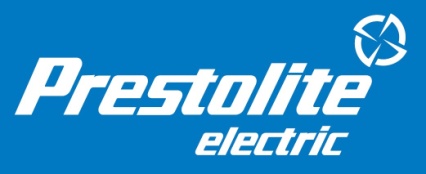 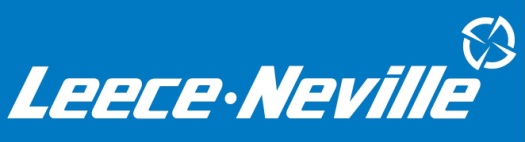 Motor de arranque M100R2031SE

Nuevo, no reacondicionado
Calidad de equipo original

Para mayor información, visite www.mundopiezas.com.ar
NUEVO!
NUEVO PRODUCTO
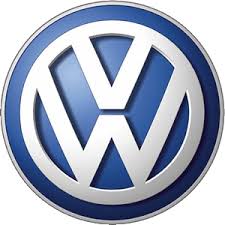 VW - MWM X-10
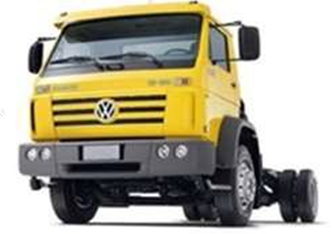 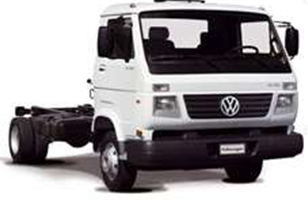 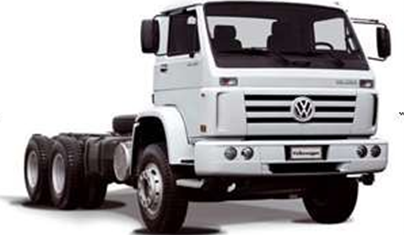 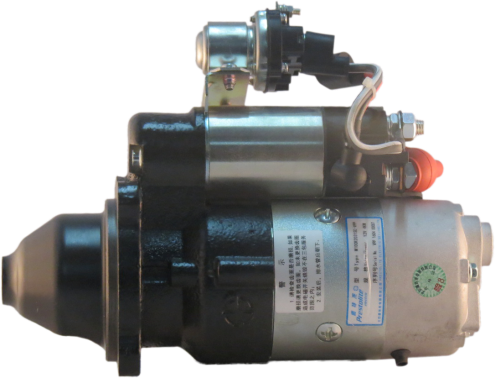 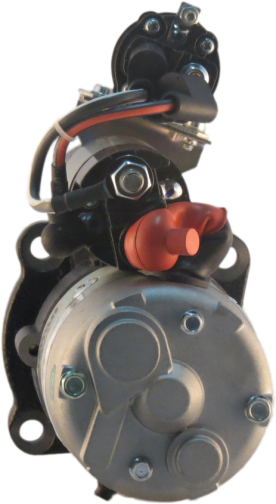 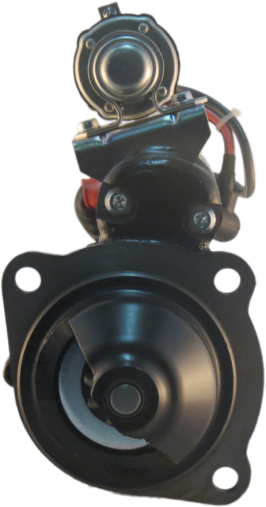 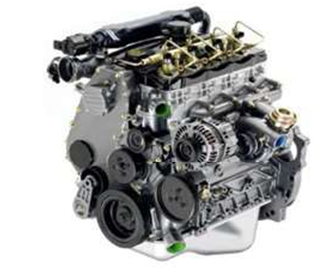 Contacte su Distribuidor por mayores detalles.
* Los códigos de fabricante son sólo referencias.
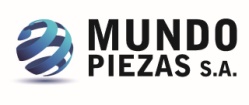 www.mundopiezas.com.ar
FL201808-0001